Transportation &
Infrastructure
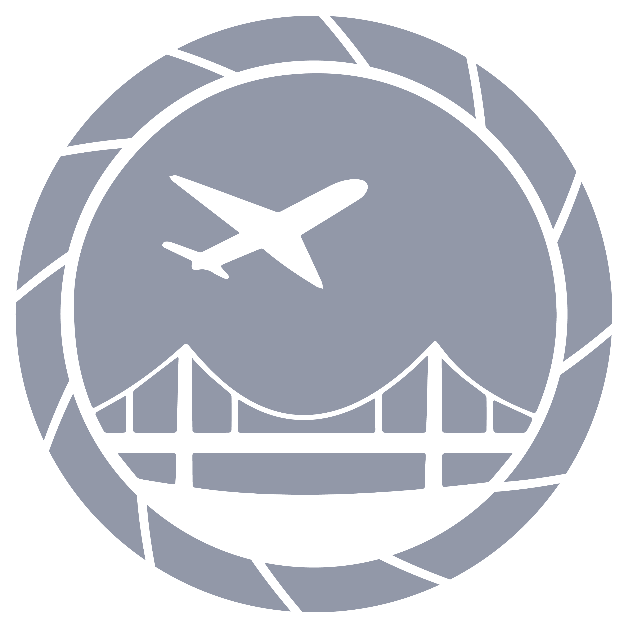 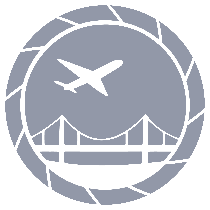 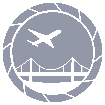 RGB 
web 
HSL
HSB/HSV
146, 152, 168
#9298a8
224, 11, 62
223.64°, 13.1%, 65.88%
Disasters
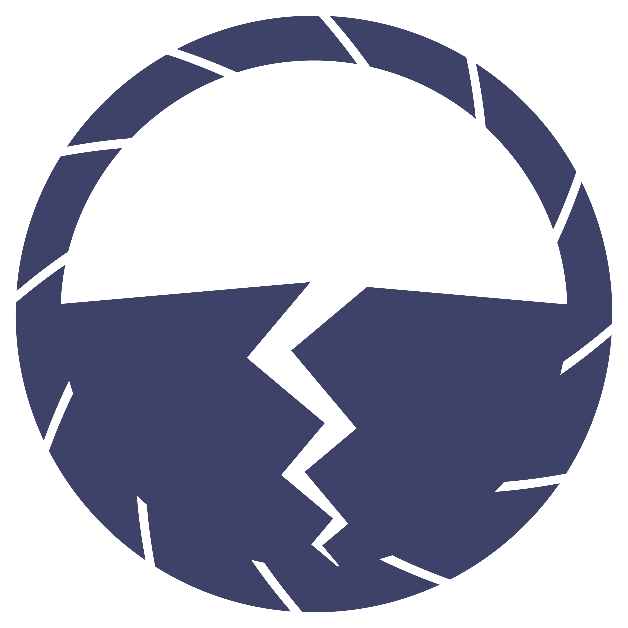 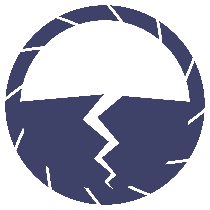 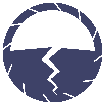 RGB 
web 
HSL
HSB/HSV
62, 66, 104
#3e4268
234, 40.38, 40.78
234.29°, 40.38%, 40.78%
Urban Development
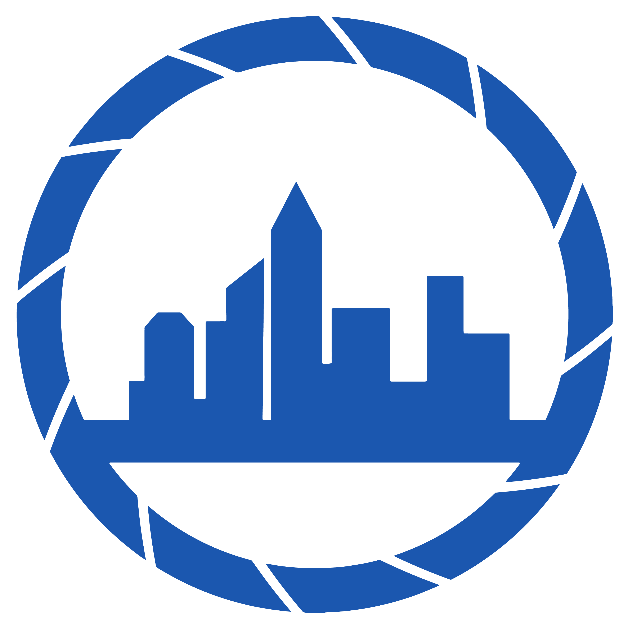 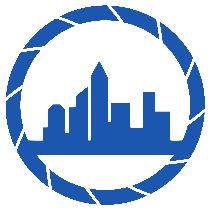 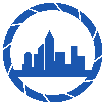 RGB 
web 
HSL
HSB/HSV
27, 87, 175
#1b57af
216, 73, 40
215.68°, 84.57%, 68.63%
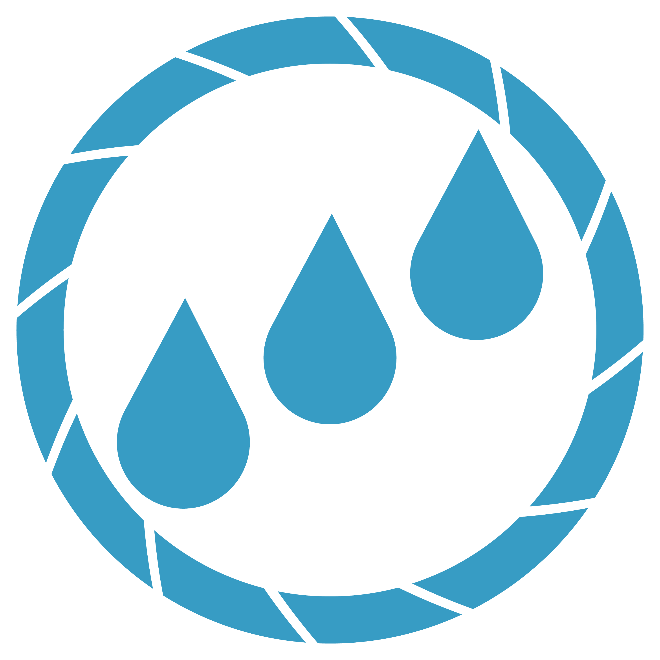 Water
Resources
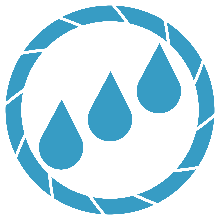 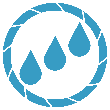 RGB 
web 
HSL
HSB/HSV
117, 170, 219
#75aadb
148, 149, 168
208.82°, 46.58%, 85.88%
Ecological Forecasting
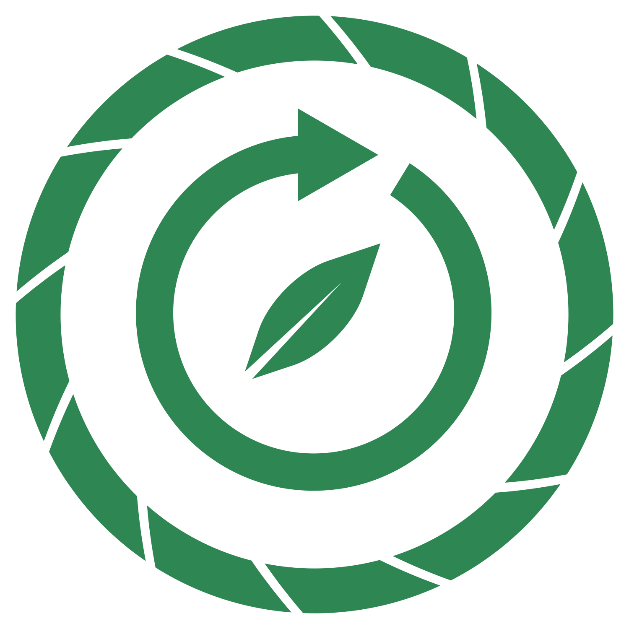 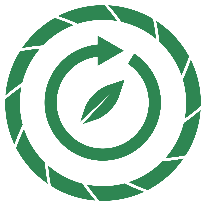 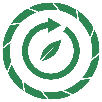 RGB 
web 
HSL
HSB/HSV
46, 134, 82
#2e8652
102, 125, 90
144.55°, 65.67%, 52.55%
Agriculture
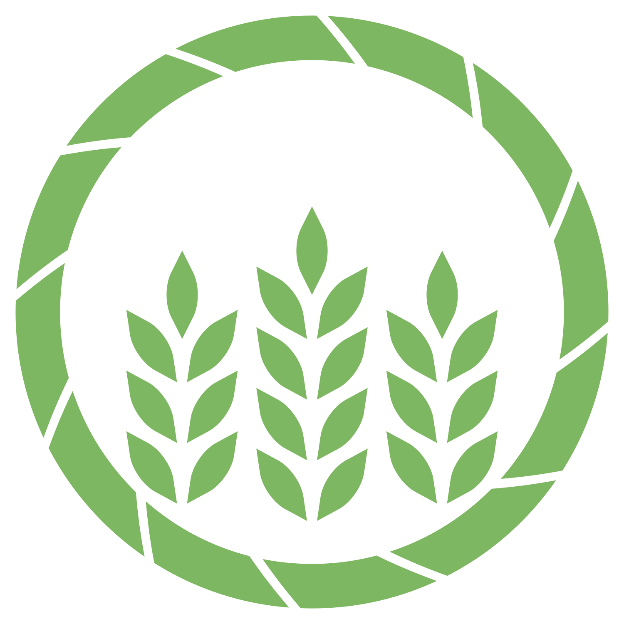 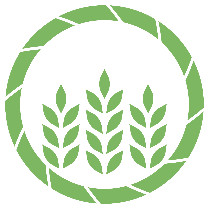 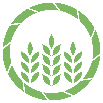 RGB 
web 
HSL
HSB/HSV
126, 183, 97 
#7eb761
71, 95, 140
99.77°, 46.99%, 71.76%
Energy
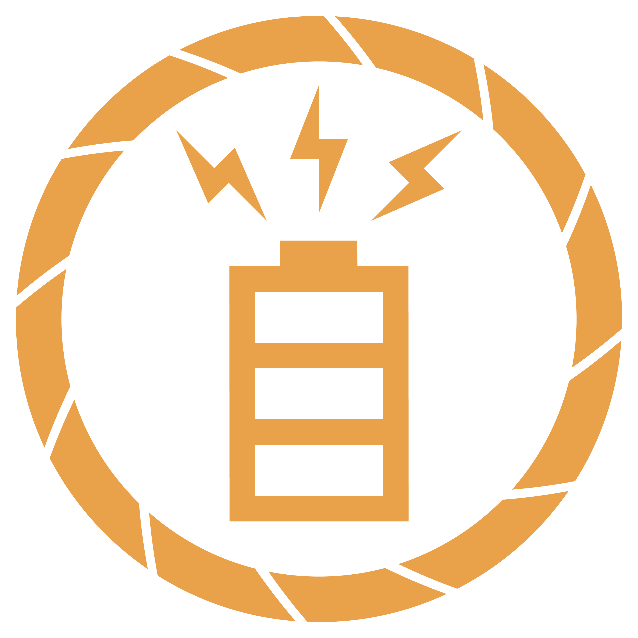 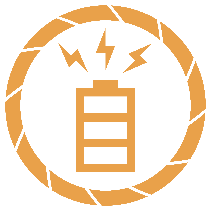 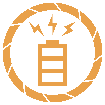 RGB 
web 
HSL
HSB/HSV
233, 161, 74
#e9a14a
33, 78, 91.37
218°, 69%, 59%
Cross
Cutting
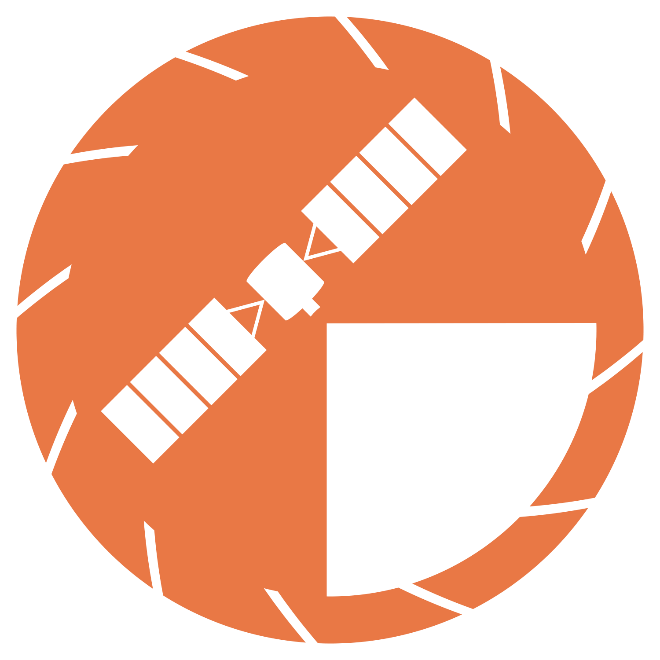 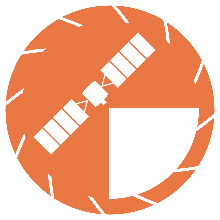 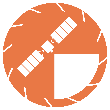 RGB 
web 
HSL
HSB/HSV
233, 120, 69
#e97845
13, 201, 151
18.66°, 70.39%, 91.37%
Health &
Air Quality
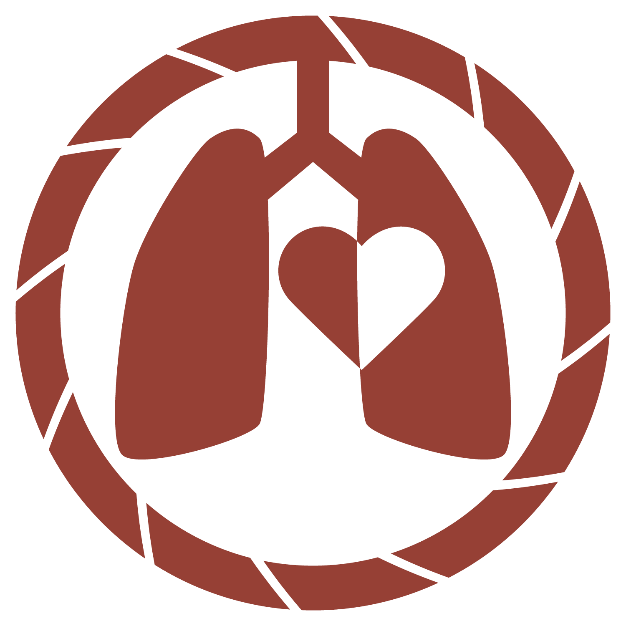 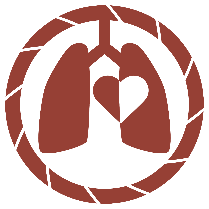 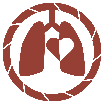 RGB 
web 
HSL
HSB/HSV
150, 64, 53
#964035
7, 48, 40
6.8°, 64.67%, 58.82%
Agriculture
Ecological Forecasting
Water Resources
RGB 
web 
HSL
HSB/HSV
126, 183, 97 
#7eb761
71, 95, 140
99.77°, 46.99%, 71.76%
RGB 
web 
HSL
HSB/HSV
46, 134, 82
#2e8652
102, 125, 90
144.55°, 65.67%, 52.55%
RGB 
web 
HSL
HSB/HSV
55, 156, 196
#379CC4
197, 56, 49
197.02°, 71.94%, 76.86%
Energy
Urban Development
Transportation & Infrastructure
RGB 
web 
HSL
HSB/HSV
233, 161, 74
#e9a14a
33, 78, 60
32.83°, 68.24%, 91.37%
RGB 
web 
HSL
HSB/HSV
27, 87, 175
#1B57AF
216, 73, 40
215.68°, 84.57%, 68.63%
RGB 
web 
HSL
HSB/HSV
146, 152, 168
#9298a8
224, 11, 62
223.64°, 13.1%, 65.88%
Cross Cutting
RGB 
web 
HSL
HSB/HSV
233, 120, 69
#e97845
13, 201, 151
18.66°, 70.39%, 91.37%
Health & Air Quality
RGB 
web 
HSL
HSB/HSV
150, 64, 53
#964035
7, 48, 40
6.8°, 64.67%, 58.82%
Disasters
RGB 
web 
HSL
HSB/HSV
62, 66, 104
#3e4268
234, 25, 33
234.29°, 40.38%, 40.78%